Introduction to Project Compassion 2025
Secondary
Unite Against Poverty this Lent
Lent is a special time of year. It is a time of prayer, fasting and almsgiving, a time to be the ‘good news for the poor’ (Luke 4:18).
Caritas Australia invites you to put your compassion into action this Lent. 
As individuals we can help others, but when we come together though Project Compassion, our good becomes great. 
Our combined kindness grows. 
And when we unite with each other – and with people living in poverty – we can create BIG, lasting change.
Let’s all Unite Against Poverty! There is no time like 2025!
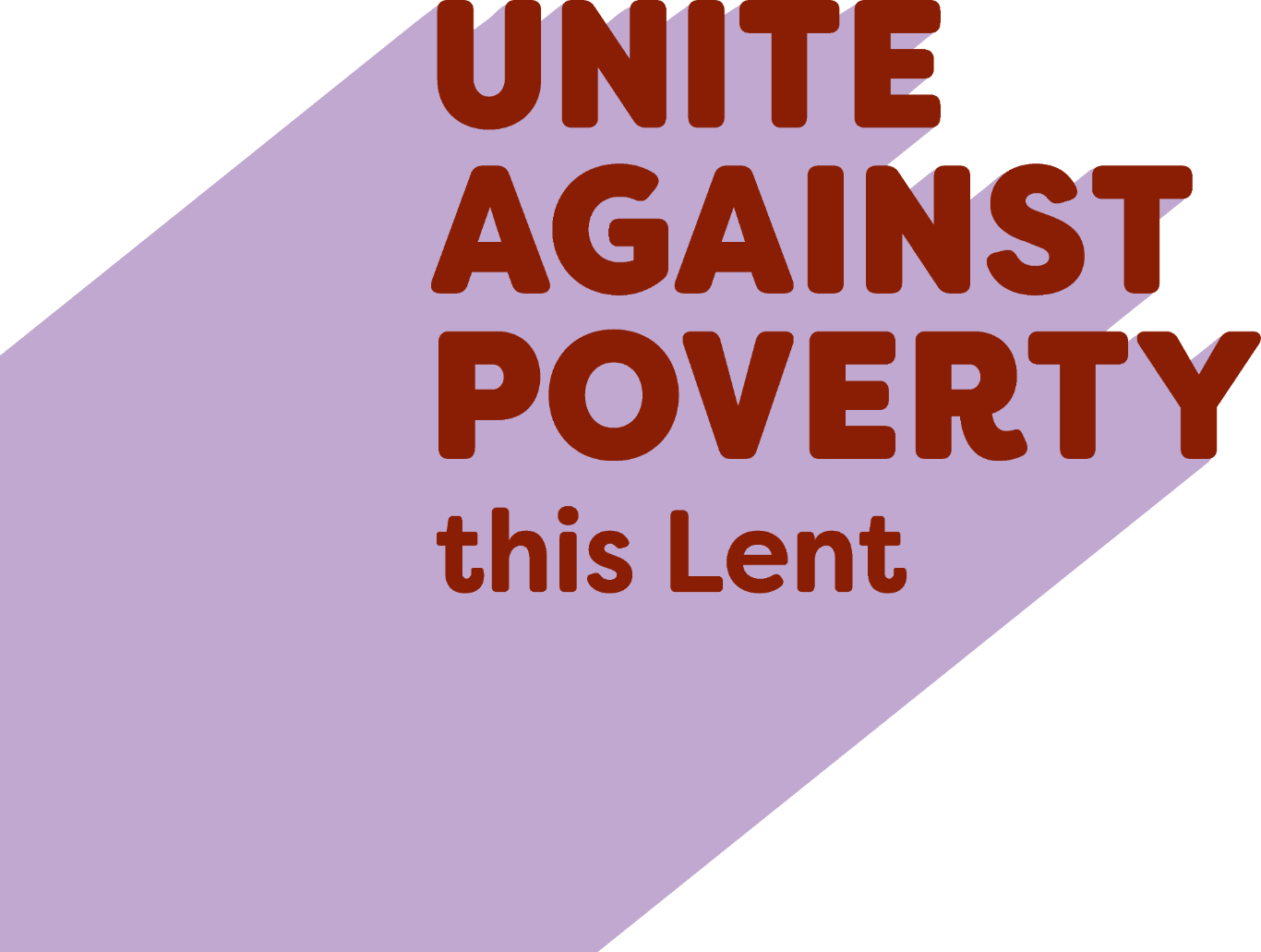 Where we work
For over 60 years, Caritas Australia has worked hand in hand with people in Australia and overseas to break the cycle of poverty.
[Speaker Notes: Project Compassion 2025 brings us three stories of resilience and strength from three different countries around the world. 

Toefuata'iga’s (Toy-foo-ah-tah-ing-ah) story from Samoa, where a new 10,000 litre water tank has been installed at a primary school.
Then, Lam from Vietnam. As a person of short stature, Lam faced social exclusion and employment opportunities were limited due to his disability.

And Irene, from the Democratic Republic of the Congo (DRC) who, with the support of people like you, Irene has been able to break free from the cycle of poverty she once faced.]
Toefuata'iga’s
Story
(Toy-foo-ah-tah-ing-ah) Samoa
Toefuata'iga
Samoa
Toefuata'iga, (Toy-foo-ah-tah-ing-ah) is a 13-year-old, 8th grade primary school student in Samoa. 
Her primary school in Upolu, Samoa, grappled with severe water scarcity that disrupted education and jeopardised students' health. 
Toefuata'iga and her classmates faced frequent early dismissals and missed lessons due to a lack of clean water.
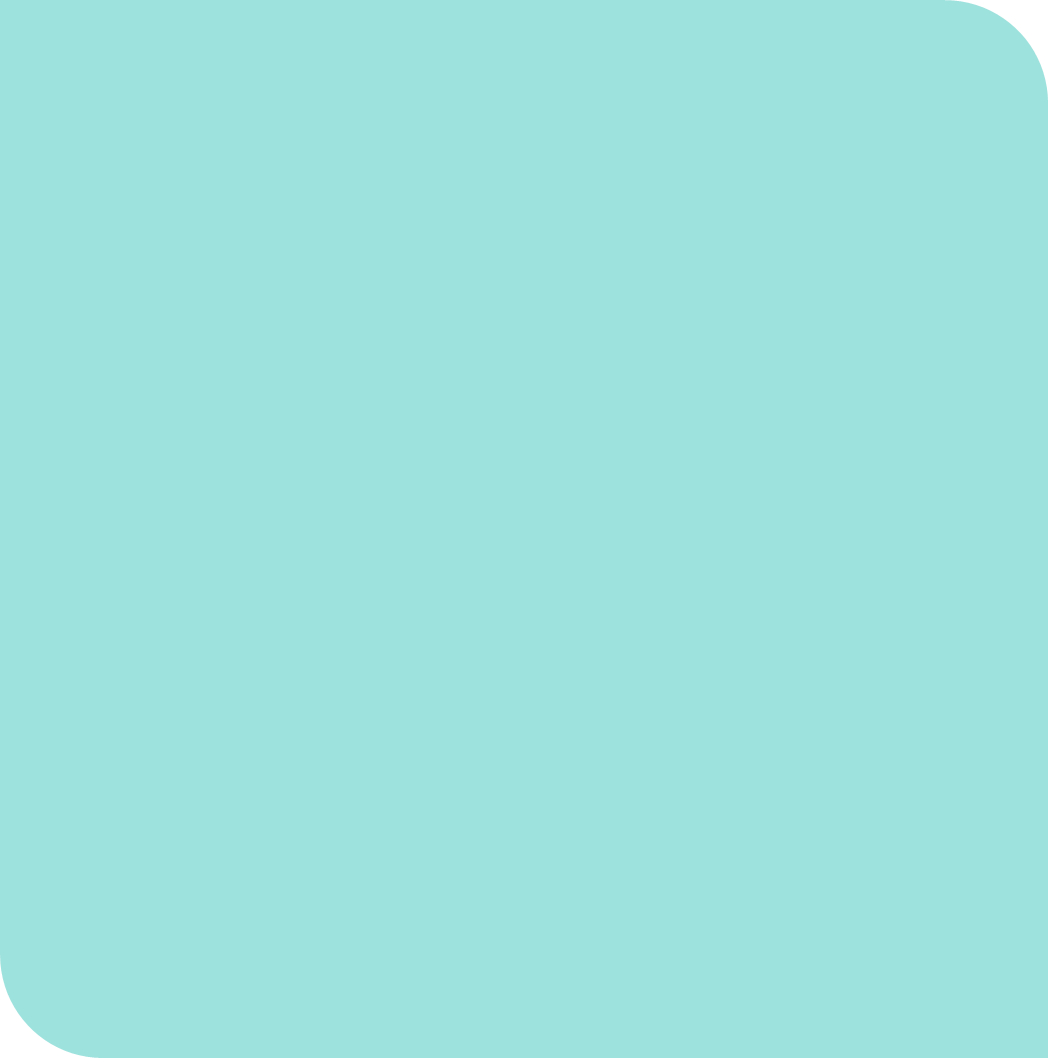 “I felt sad when there was no school. There’s not enough time to read a book or play games with my friends.”
- Toefuata'iga
The situation changed dramatically when Caritas Samoa, a partner of Caritas Australia, installed a 10,000 litre water tank at the school.
This new water tank enabled the school to maintain regular class schedules, improving both educational outcomes and student health.
Attendance and enrolment numbers increased, as parents no longer worried about sending their children to a school without access to clean water.
The tank also alleviated financial burdens on teachers, allowing the school community to focus on education rather than the constant struggle for water.
With your ongoing support, Caritas Australia continues to provide practical solutions for communities like Toefuata'iga’s, ensuring that clean water and education are not just dreams but realities. 
Together, we are building resilient communities and creating lasting change. Principal Ada said: “I would like to say thank you very much to the people of Australia for helping us with the water tank, for giving us this gift through Caritas.”
“Now that we have the water tank, things are so much better, we can stay at school all day, and I get to spend more time learning and playing with my friends. I’m happy that we don’t have to go home early anymore.”
Toefuata'iga
Lam’s Story
Vietnam
Lam’s Story
Vietnam
Growing up in rural Vietnam, 27-year-old Lam dreamed of becoming a graphic artist, but faced limited opportunities due to his physical disability. 
While his peers pursued careers after high school, Lam remained at home, feeling isolated and disconnected from his aspirations and society.
“ It's a struggle to feel like we fit into society, and our limited mobility makes it hard to access jobs or education ”
- Lam
The I-SHINE program helps people with disabilities learn new skills, find jobs, and become more independent.
Lam enrolled in a six-month training course that equipped him with professional skills and rekindled his social connections and confidence.
Lam’s dedication during the training paid off as he launched a freelance graphic design business from home.
Today, Lam is a successful graphic designer, serving clients locally and internationally and earning a stable income every month.
Lam’s story highlights how powerful vocational training can be for people with disabilities in rural Vietnam, where it can be hard to find accessible facilities and good job opportunities. 
By sharing his journey, Lam hopes to inspire other young people with disabilities, in Vietnam and worldwide, to rise above the challenges of poverty and inequality and follow their dreams.
Irene’s Story
The Democratic Republic of the Congo
Irene’s Story
Democratic Republic of the Congo
Irene lives in the Kongolo region in the Democratic Republic of the Congo (DRC). 
Irene has had a tough life. Her father was killed during a war when Irene was young, leaving Irene to live with her mother and siblings on very meagre resources, often going hungry for extended periods of time.
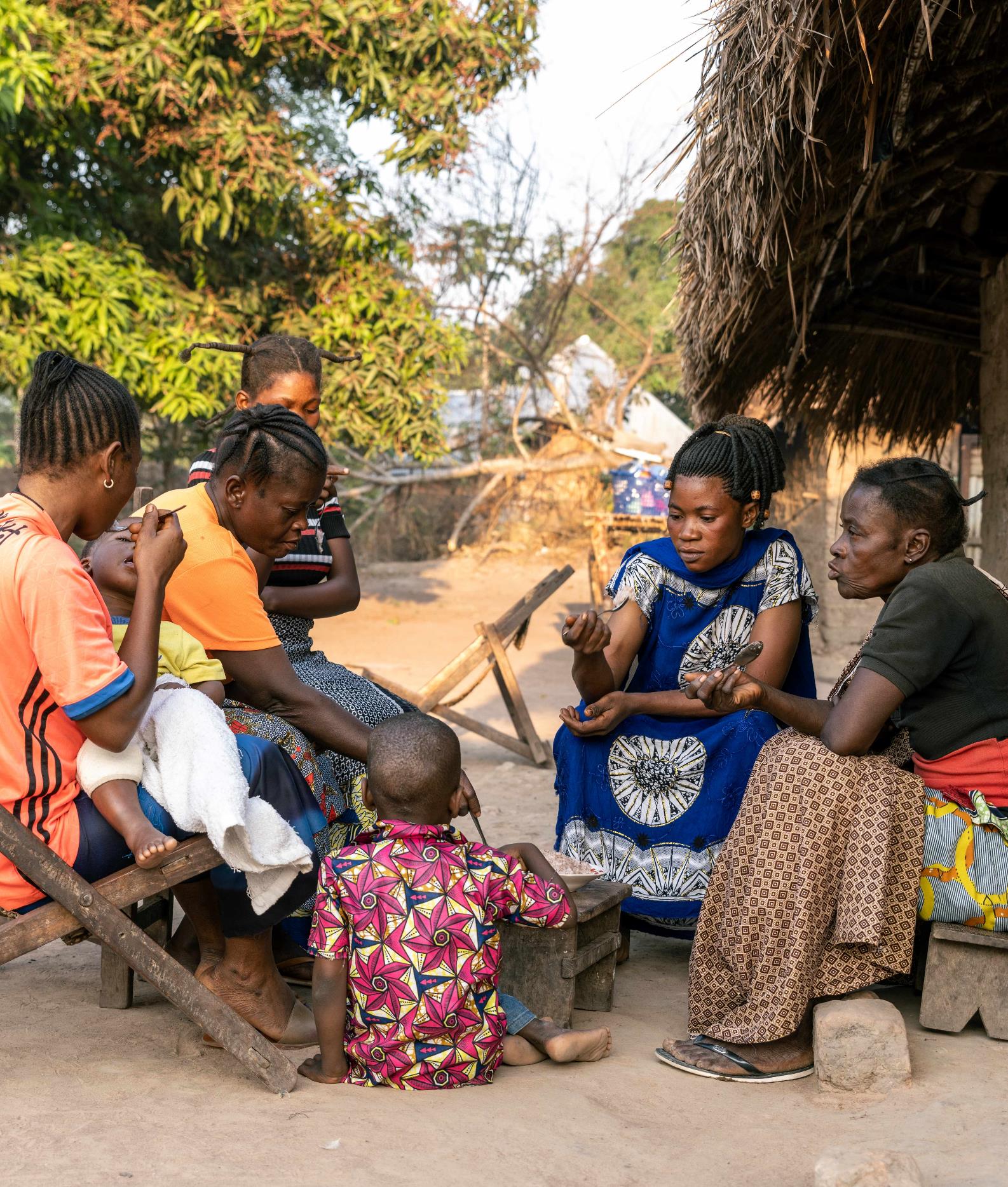 Irene first became pregnant as a teenager and later had to raise her two children with the support of her mother, after her husband abandoned her. 
As a single mother, it was challenging for Irene to care for her two sons without a stable income. She worked hard but didn’t have a steady job to support her family.
Irene shares a meal with her family.
Irene’s life changed after she participated in the Youth Capacity Strengthening Program, run by Caritas Australia’s partner, Caritas Kongolo.
Through the program, she undertook training in sewing and agricultural farming, enabling her to generate income to support her family.
Irene’s newfound skills not only provide financial stability for her family but have also enabled her to take on a mentoring role, training other young women to sew.
Irene is determined to use her new income streams to support her children’s education and hopes her two boys can one day become doctors.
“ With the earnings from this job, I can not only buy my own clothes but also for my family members…”
- Irene
Through programs like these, your support through Project Compassion helps to offer pathways out of poverty in the Democratic Republic of the Congo and beyond.  
“I want to say a big thank you to Caritas Australia and Caritas Kongolo. 
Thank you so much for uplifting me. I never thought I, Irene, could become someone. I never knew this life was possible,”.
How you can help people like Toefuata’iga, Lam and Irene?
Share the Project Compassion stories with your family and friends.
Fundraise for Project Compassion by holding a BIG Water Walk, or Hosting a Lent Event at your school.
Pray for the people Caritas Australia supports and for us all to respond with love.
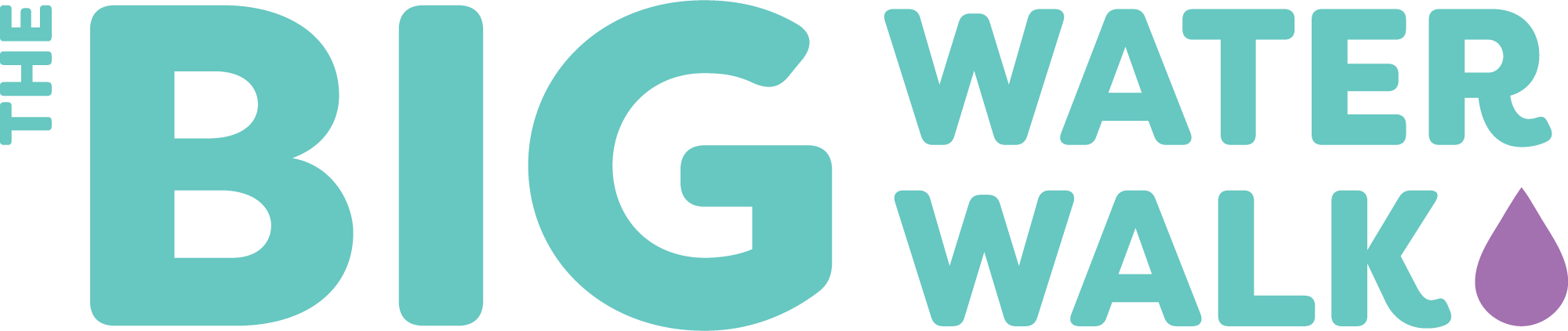 Unite your school community and take on The BIG Water Walk during Lent.Your school can raise funds to bring clean, safe drinking water to communities around the world.
Did you know...Currently, 292 million people spend more than 30 minutes walking to collect water?
Show your compassion for people living in poverty this Lent and take part in 
The BIG Water Walk!
What is The BIG Water Walk?
This Lent, you can help bring safe water to a school like Toefuata’iga’s primary school in Samoa.
After signing up your school to take part in The BIG Water Walk, you can pick a date, choose how long or far your school will walk, and get ready to Unite Against Poverty this Lent!
Your school’s BIG Water Walk can be done as laps of the school oval, at a local park or in a circuit around the school. 
You might even like to add carrying water as part of your event!
How ever far your school walks, the funds you raise will help change the lives of people around the world.
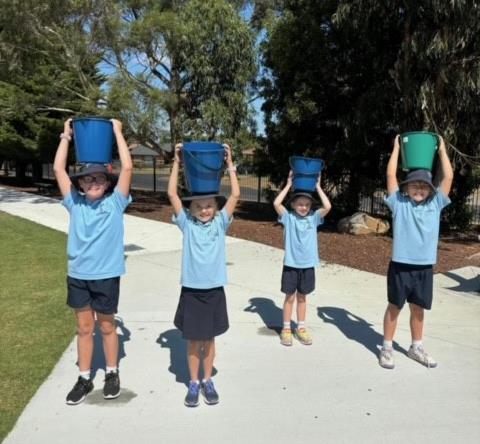 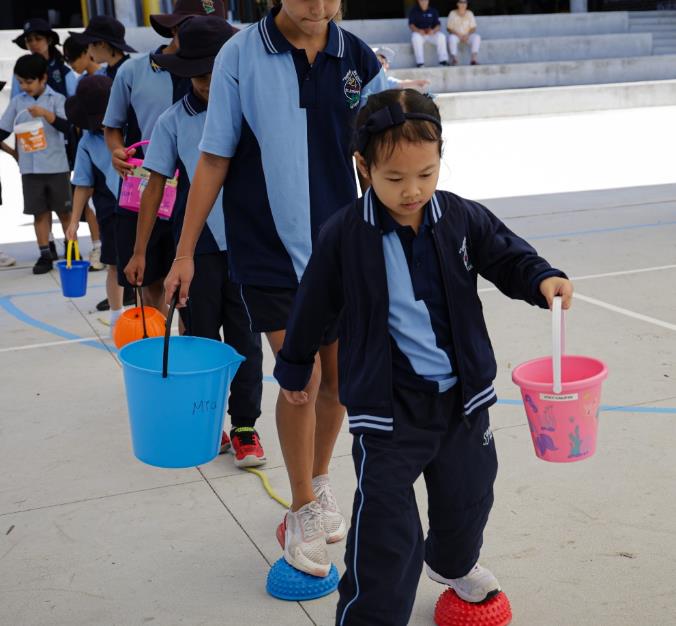 How to organise a BIG Water Walk at your school:
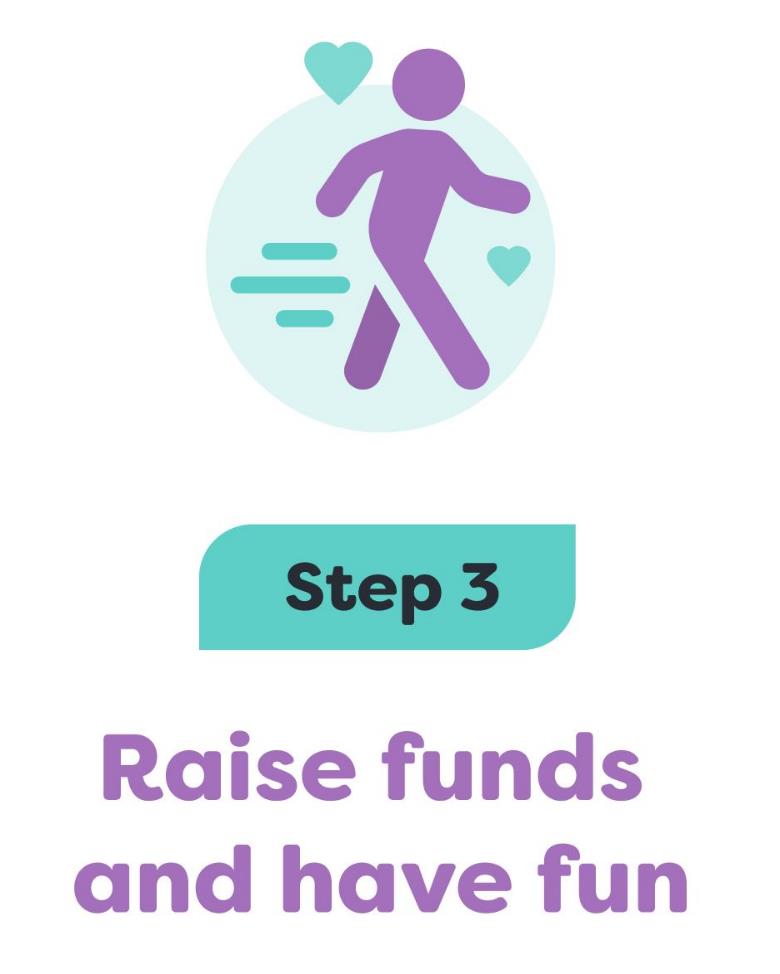 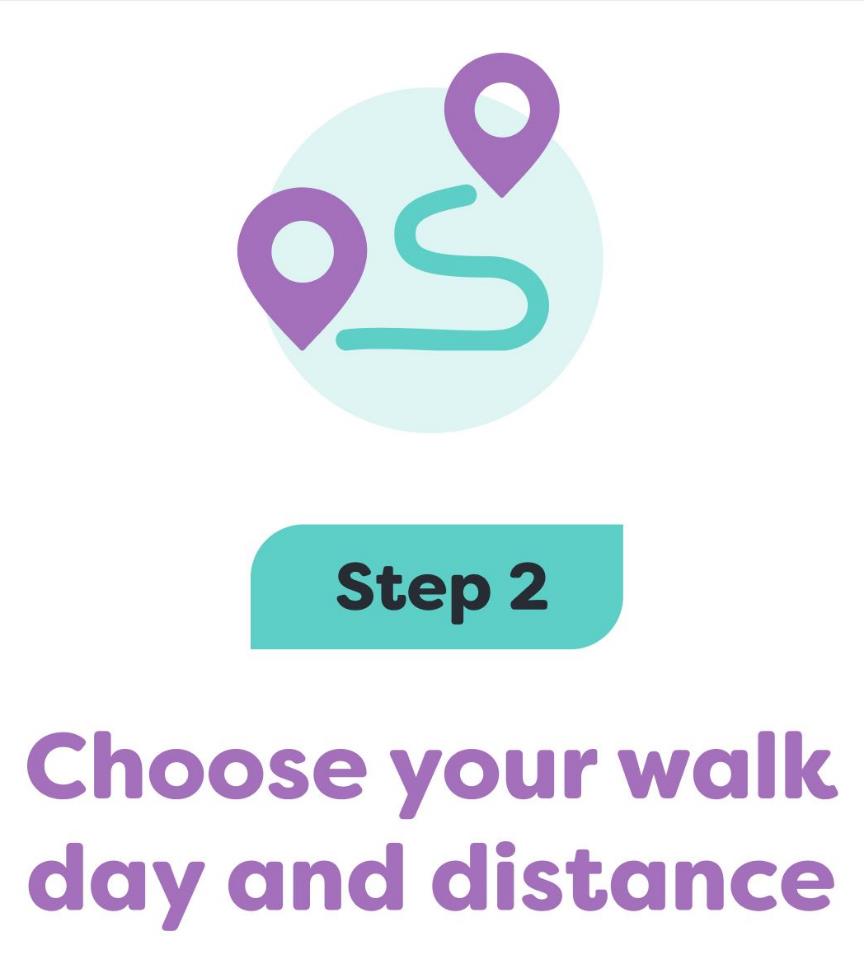 3. Unite your school, walk together, and raise funds!
1. Sign up online at:
fundraise.projectcompassion.org.au
2. Pick a date during Lent, choose your route and decide how far you’ll walk!
Will your school host a BIG Water Walk to help provide clean, safe water to communities in need? Step up today.
Students
Learning about challenges to the health, wellbeing and safety of others and our earth can be hard. If you are feeling worried or upset about anything you have learnt about through this resource, make sure you talk to your teacher or trusted adult. They can share your concerns via our website. 
Do you have an idea for how Caritas Australia can improve our school resources? We would love to hear it! Please email education@caritas.org.au
Watch Caritas Australia’s Safeguarding Animation
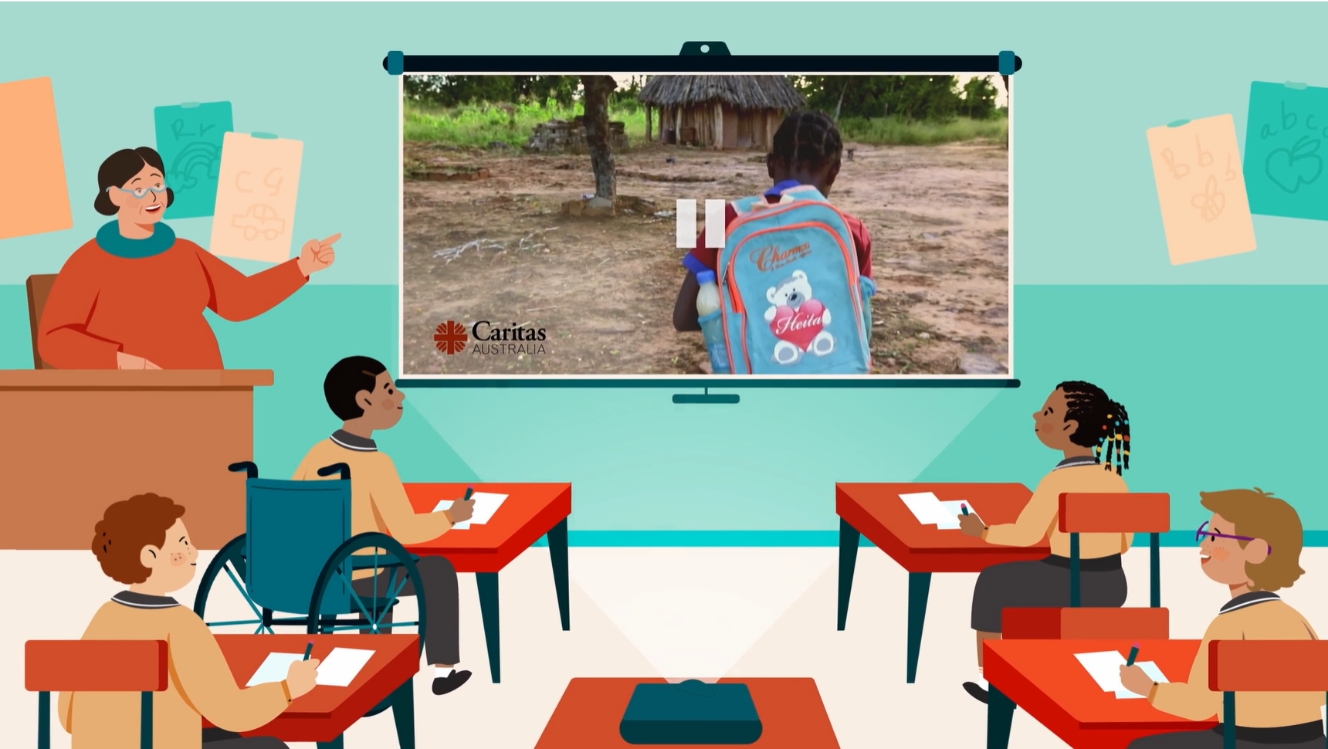 Photo credits
Toefuata’iga’s Story – Caritas Australia
Lam’s Story – Caritas Australia
Irene’s Story - Arlette Bashizi/Caritas Australia
Slide 21 (L-R) - Elizabeth Symington, St Francis of Assisi, The Southern Cross Newspaper
Slide 24 (L-R) – St Joseph’s Primary, St Thomas More Primary
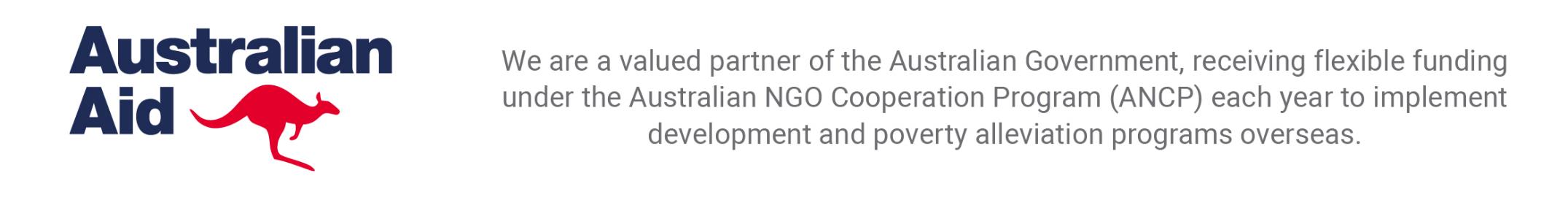